Сақ патшайымы - Томирис
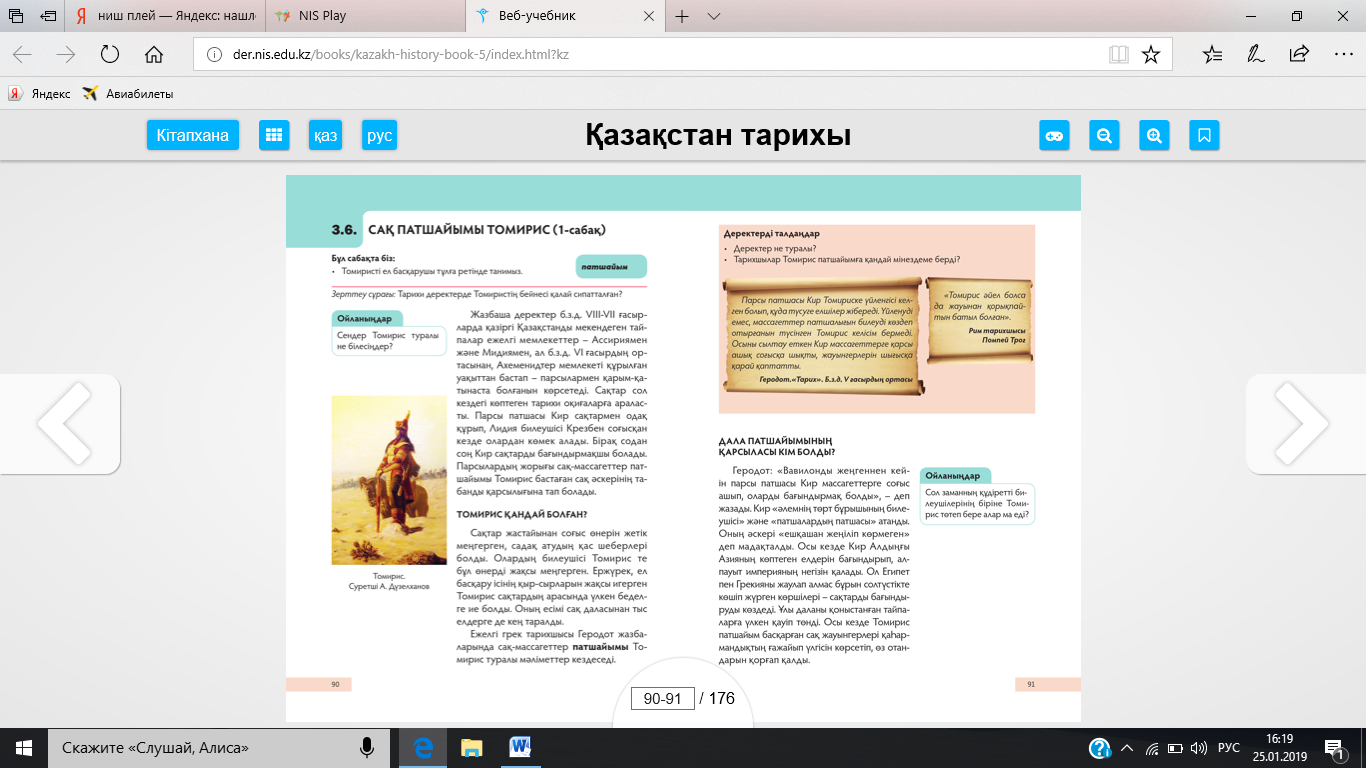 Үй тапсырмасы: «Тасмола мәдениеті»
Орталық Қазақстанды мекендеген сақ тайпалары қалай аталды?
Тасмола мәдениеті қай кезеңді қамтиды?
«Мұртты обалар» дегеніміз не?
«Мұртты обалардың» неше түрі кездеседі?
Солтүстік Қазақстанды мекендеген сақ тайпалары қалай аталды?
«Мұртты обалардан» қандай бұйымдар табылды?
Қызығушылығын ояту: «ерлік», «батырлық», ел қорғау» сөздерін талқылау.
Бейне ролик көрсету «Сақ патшайымы»
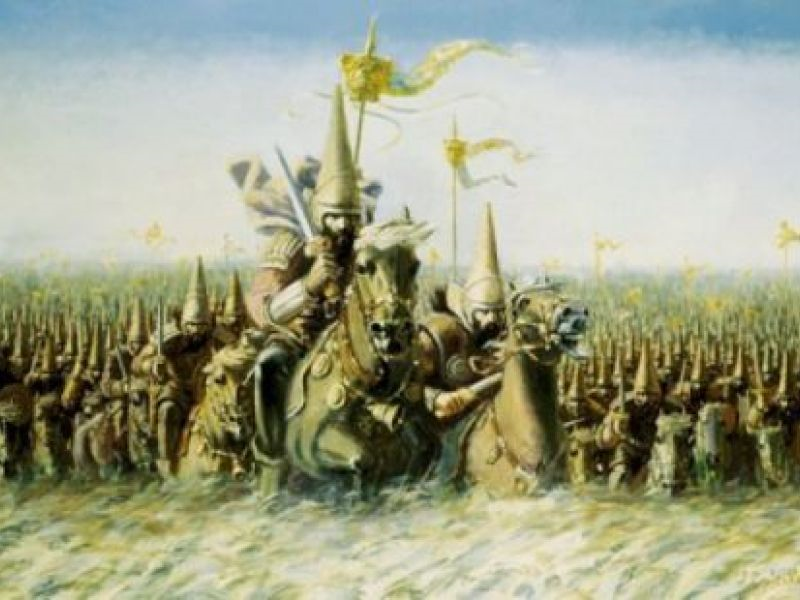 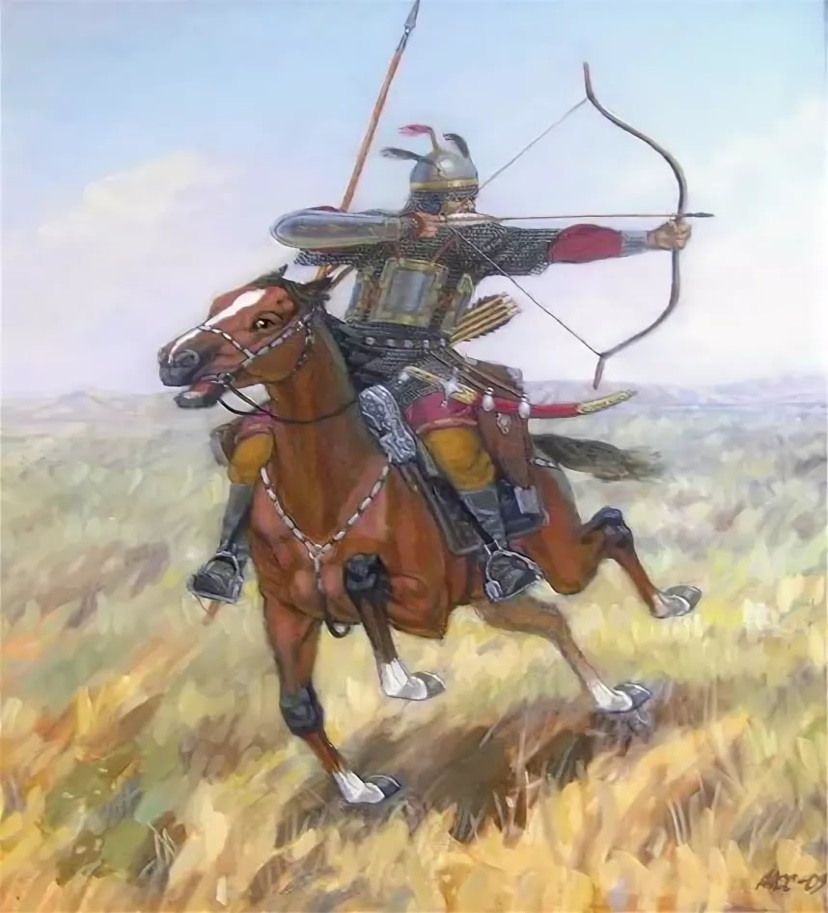 Білу -  «Адасқан сөздер» әдісі
жеңімпаз
жеңілуші
«патшалардың патшасы»
Әскери демократия
Сырдария
парсы
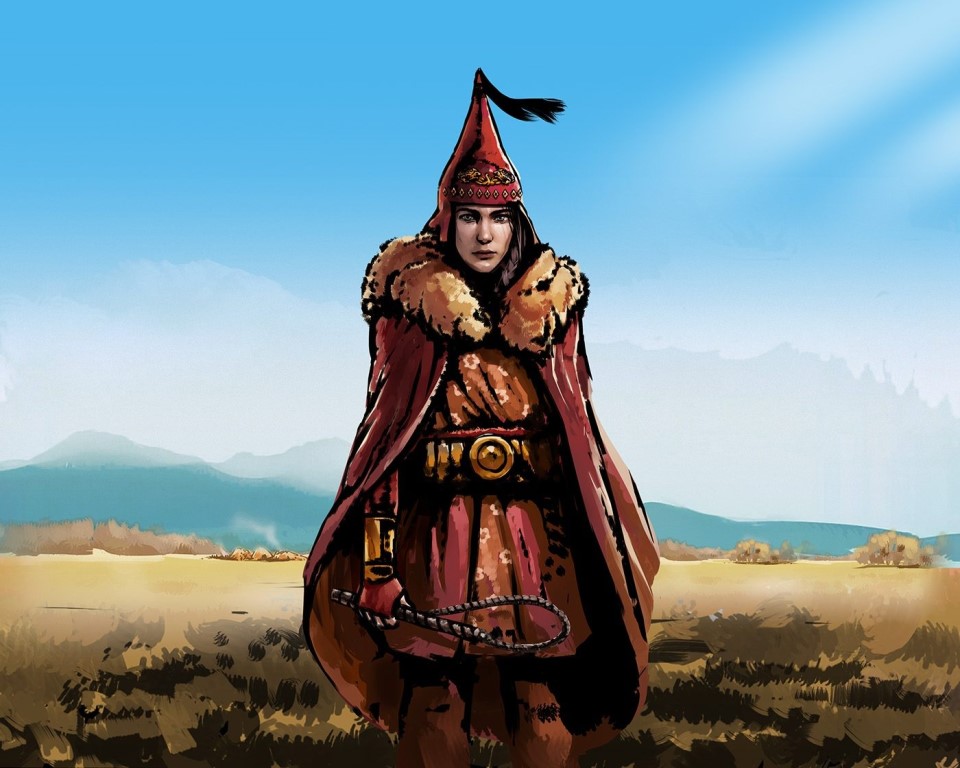 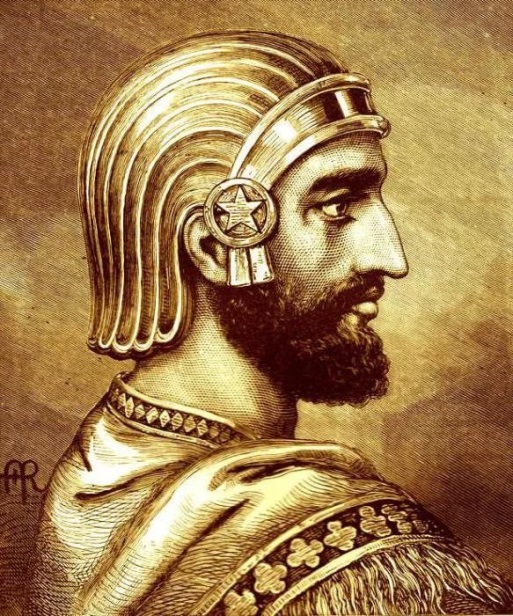 б.з.б.530 ж
массагет
Геродот
б.з.б.570 ж
б.з.б.559 ж
қолбасшы
жаулаушы
қорғаушы
билеуші
Ахеменид
Әмудария
Спаргапис
массагет
«патшалардың патшасы»
Геродот
жеңілуші
жеңімпаз
қолбасшы
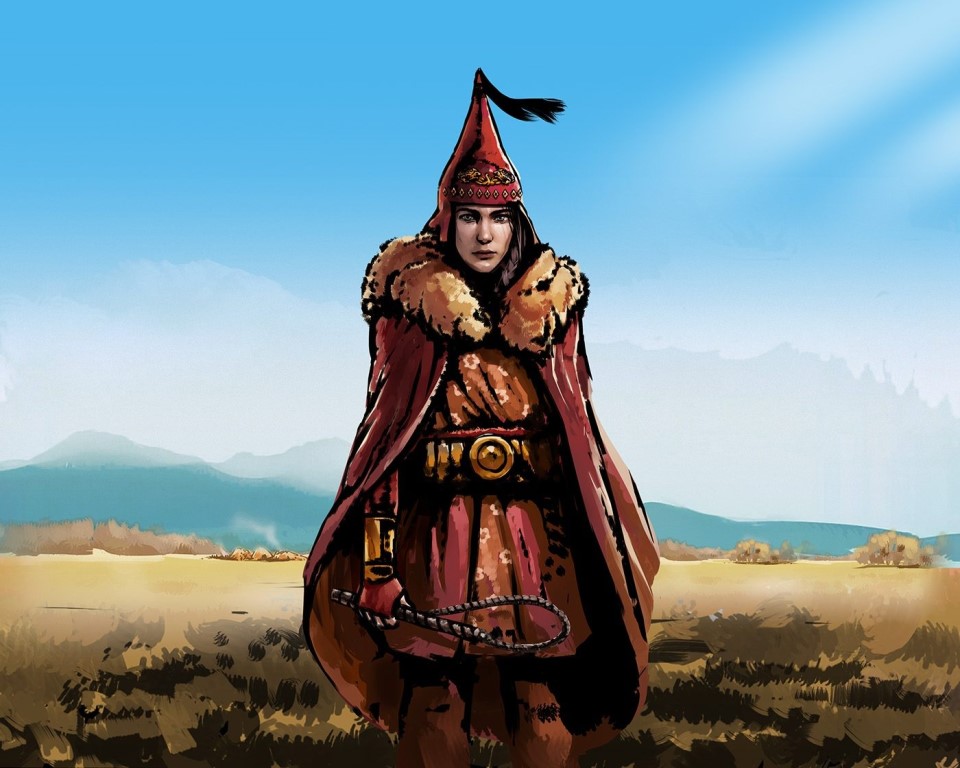 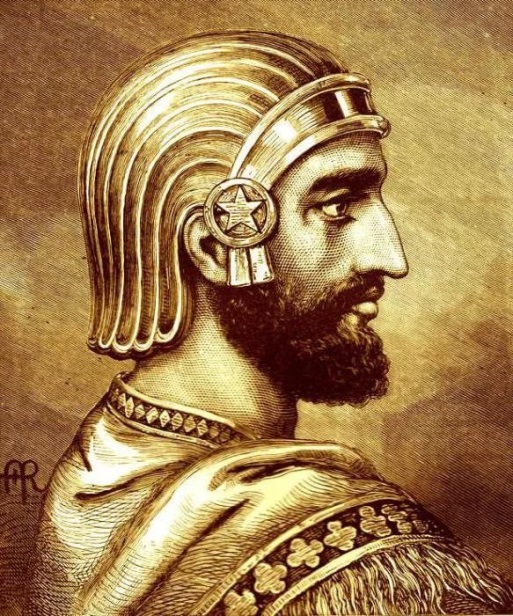 Сырдария
парсы
б.з.б.530 ж
б.з.б.559 ж
билеуші
б.з.б.570 ж
Әмудария
жаулаушы
Әскери демократия
Спаргапис
Ахеменид
қорғаушы
Түсіну -  «Мағынаны тану» әдісі
2. Ауыстыру: Спаргапис қаза таппаса  Томирис патша Кирді аяусыз өлтірер ме еді?
1. Түсіндіру: Неліктен грек Геродот тарихшысы  парсы-сақ соғысы туралы жазған?
3. Анықтама беру: Сақ қоғамындағы Әскери демократияға қалай анықтама бере аласың?
Талдау - «Нақты дәйектер» әдісі
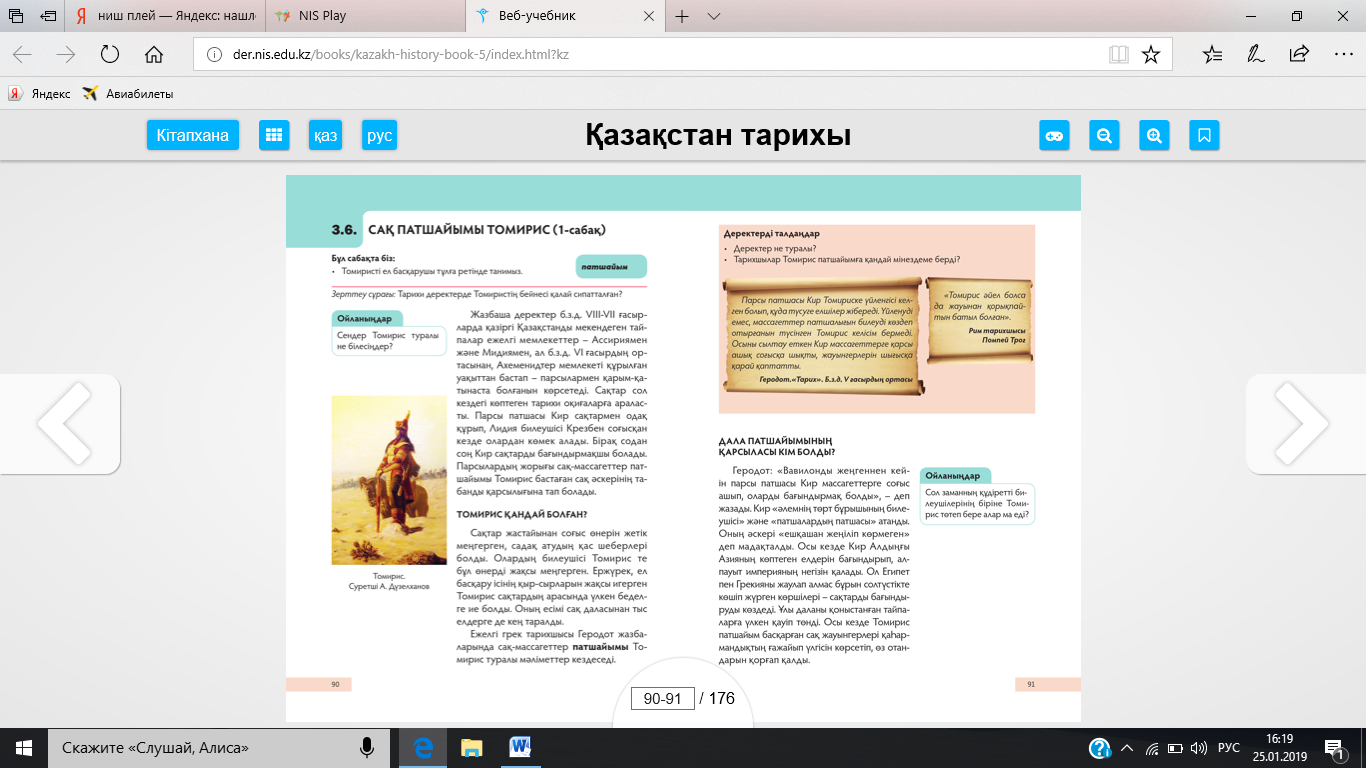 1. Томирис патшайым неліктен Кир патшаның  ұсынысымен келіспеді?
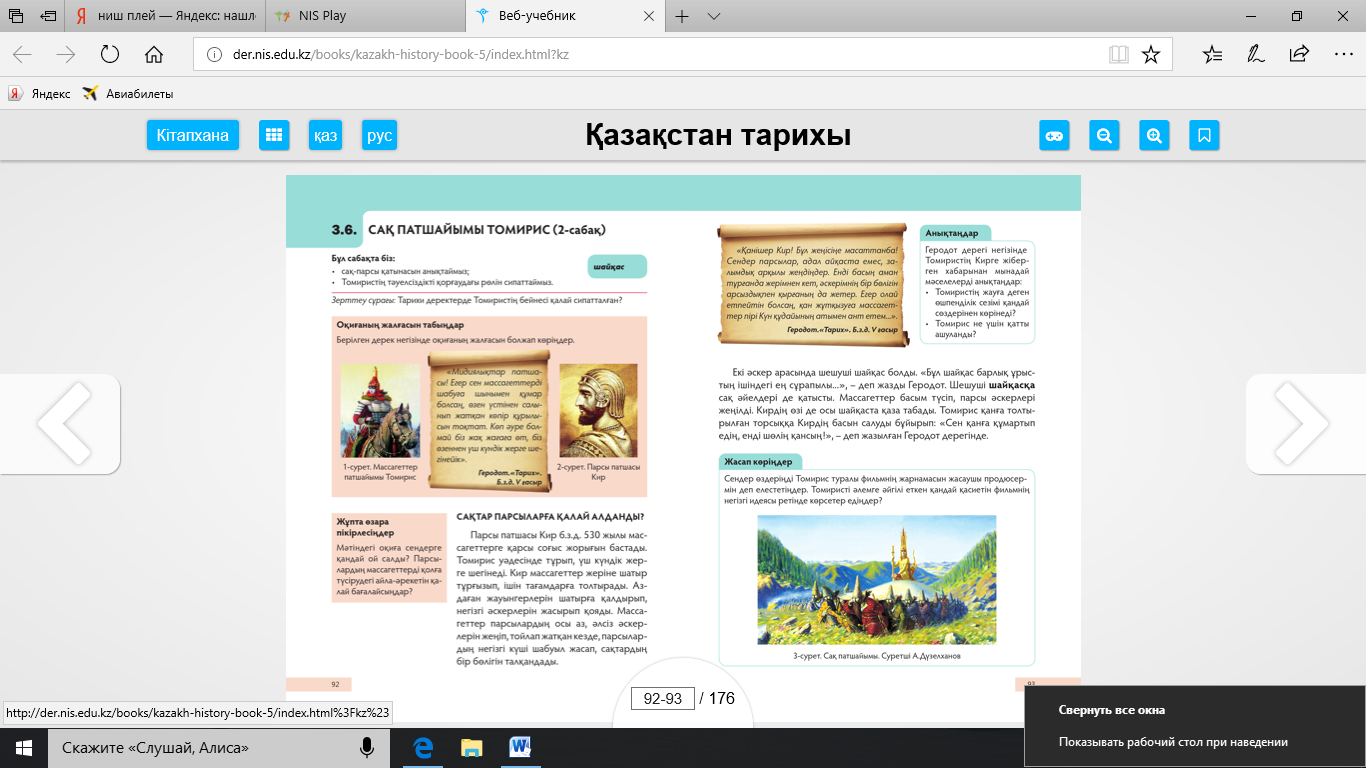 2. Томирис патшаның бұл жердегі басты іс-әрекеті қандай?
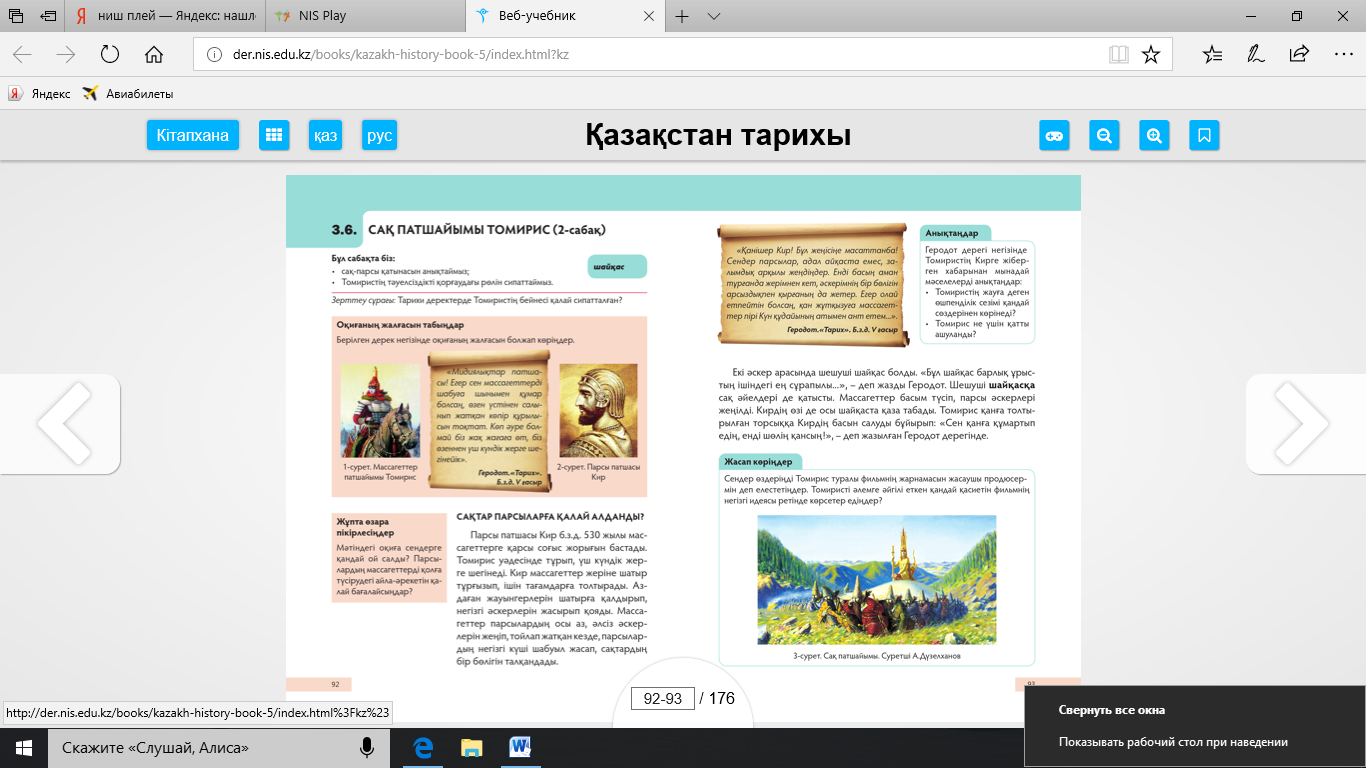 3. Томиристің осы сөзінен кейін парсылар неліктен кері шегінбеді?
Қолдану - «Оқиға картасы» әдісі
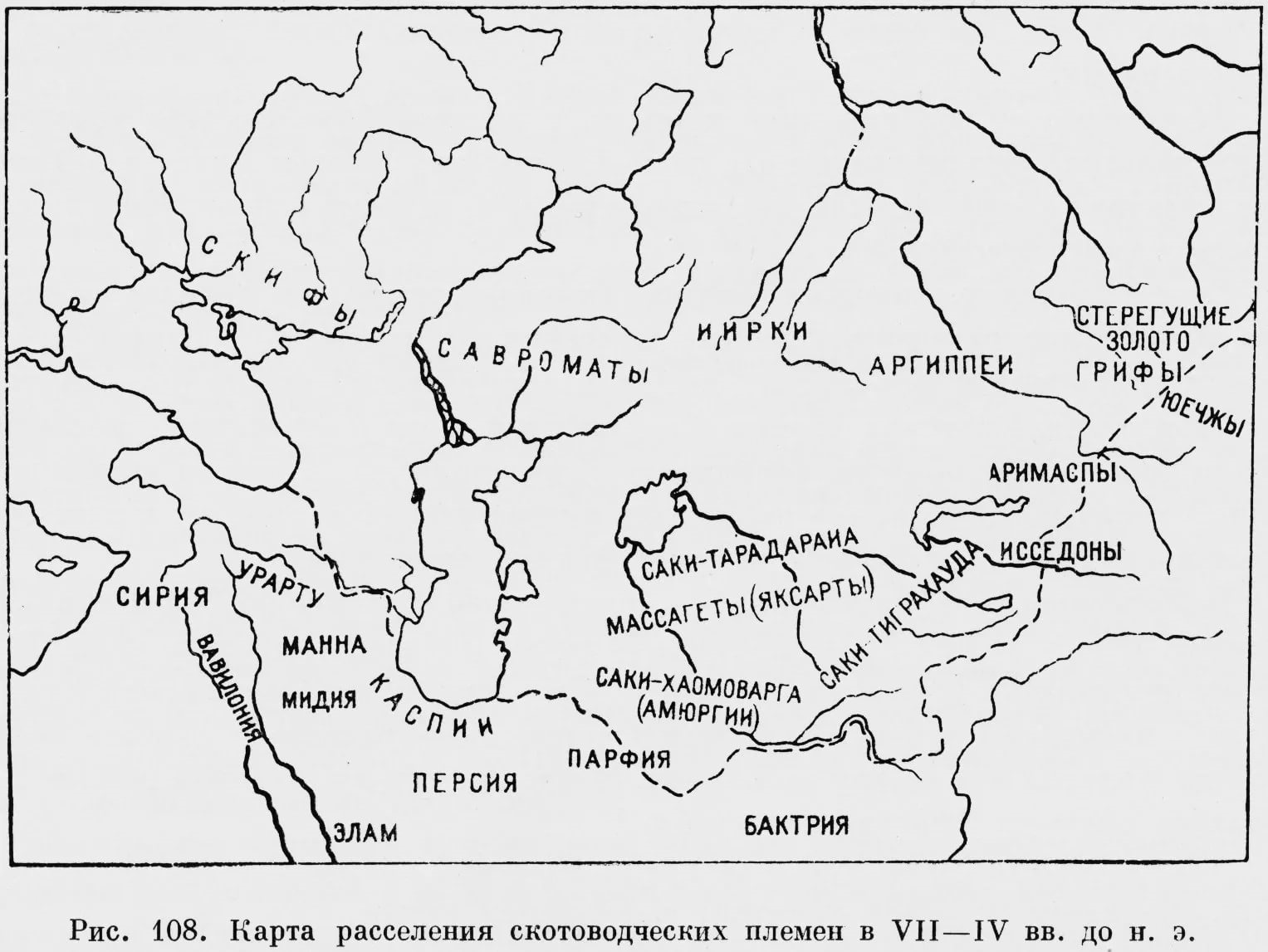 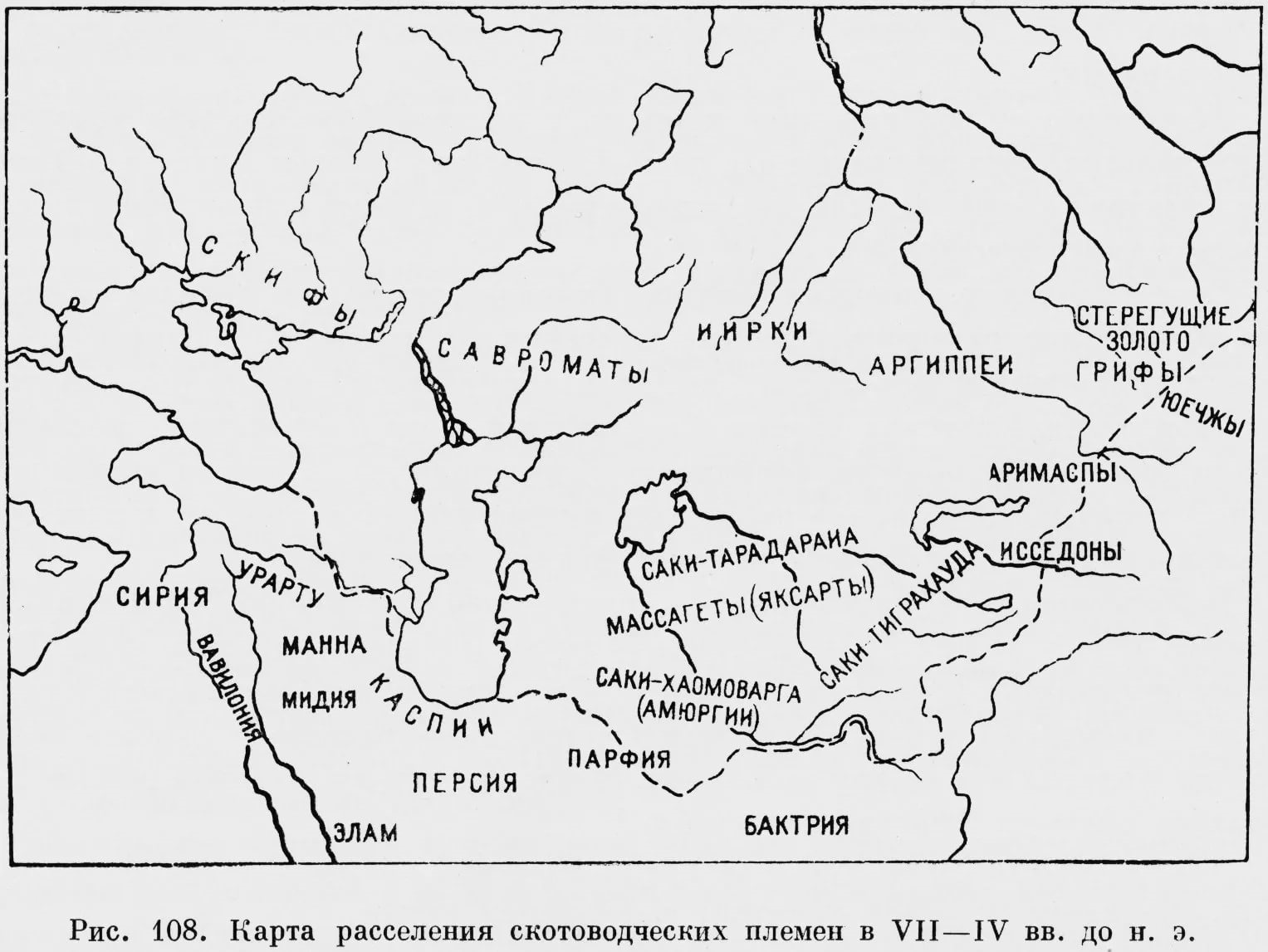 Жинақтау - «Жарнамалау» әдісі
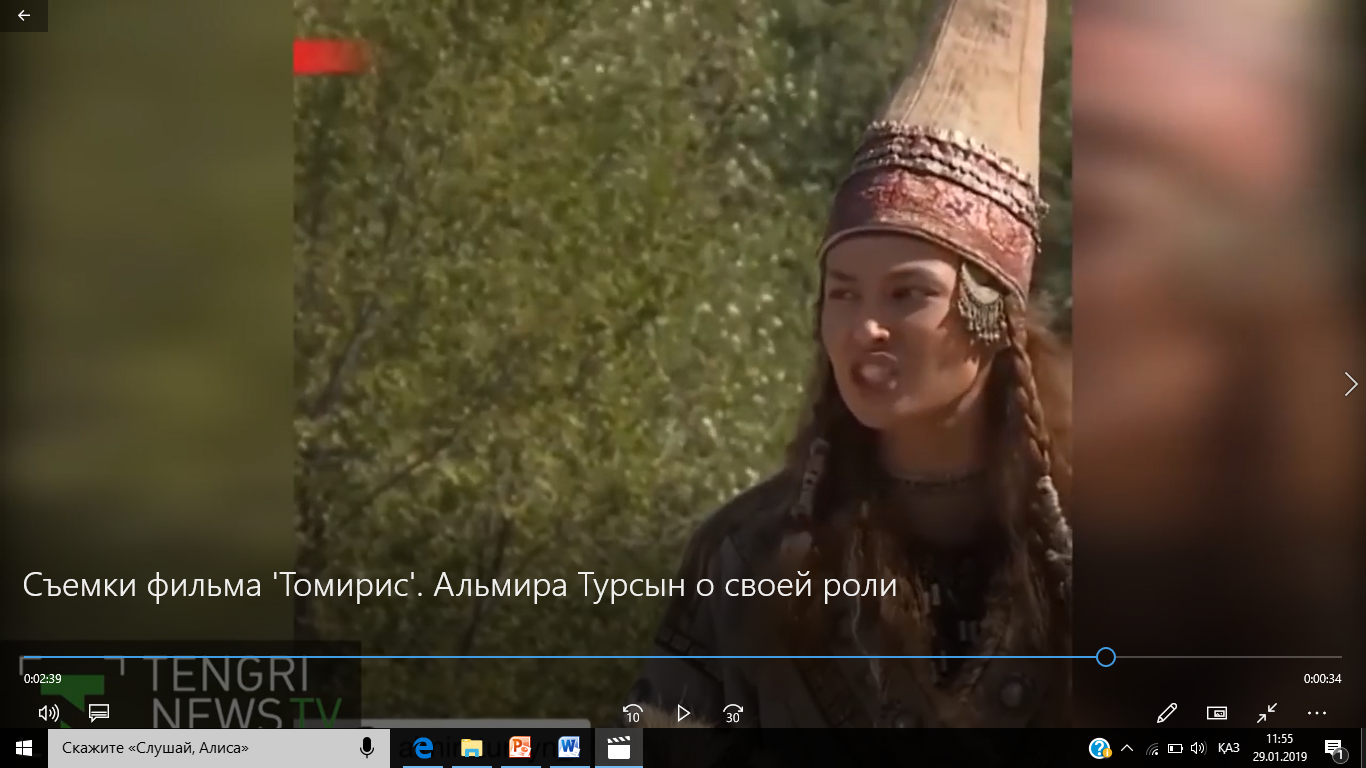 Томирис патшайым туралы фильм түсірілді, сендерге фильмге атау беру тапсырылады. Томиристің қандай қасиеттерін жинақтай отырып фильмге қалай  атау берер едің?
Бағалау «Эмоциялар графигі» әдісі
«Сақ патшайымы – Томирис»  бейнесін бағалау
20
15
10
5
Ана
Қолбасшы
Патшайым
Тарихи тұлға
Кері байланыс «Әсерлі саты»
Үй тапсырмасы: мәтінді оқу
Қосымша мәлімет қарап келу: 
Зарина патшайым
Қорытындылау
Оқушыларды бағалау
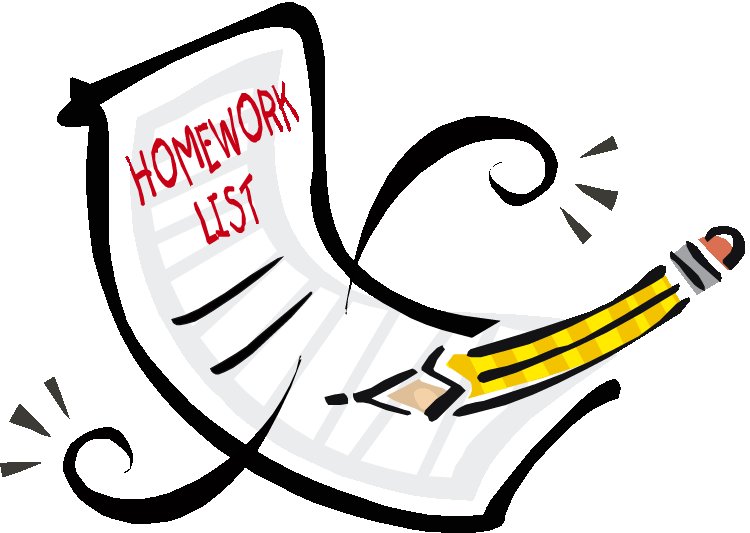